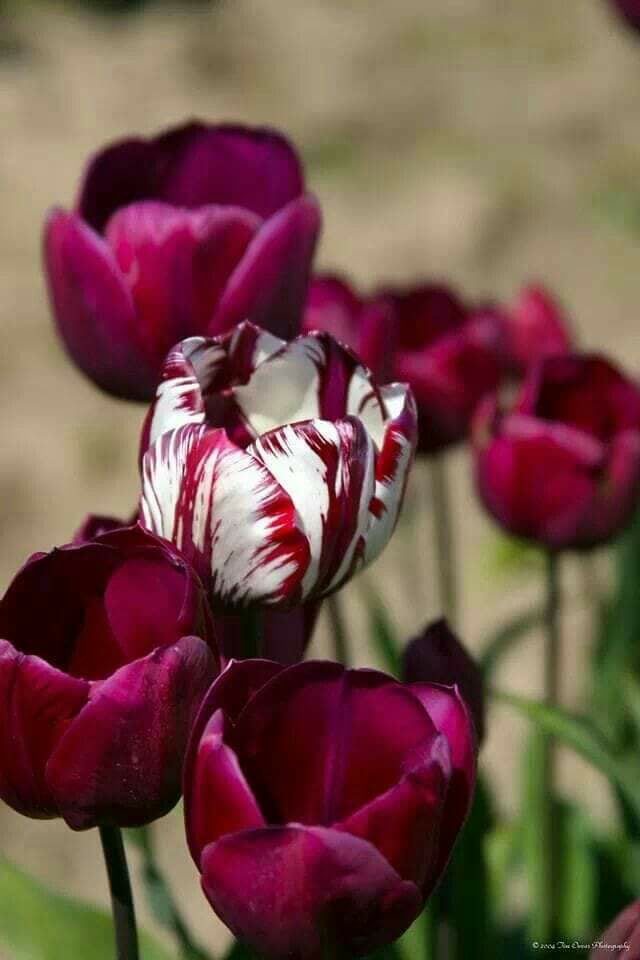 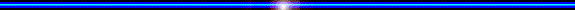 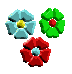 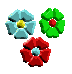 TOÁN
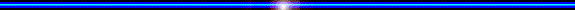 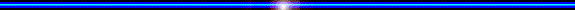 CÁC SỐ CÓ BỐN CHỮ SỐ
( tiếp theo – tr. 96 )
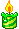 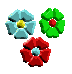 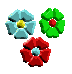 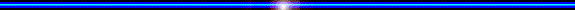 Kiểm tra bài cũ
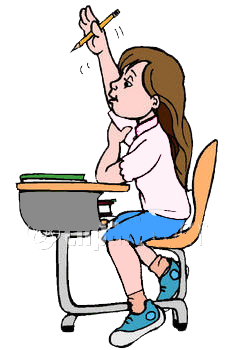 1
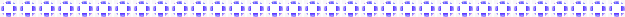 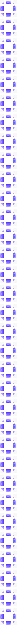 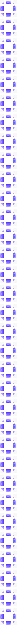 1
Viết các số sau:
2
Đọc các số sau:
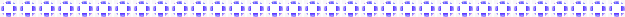 - Bốn nghìn hai trăm linh sáu
- Ba nghìn không trăm năm mươi chín
8022
6560            5555
3407
Viết số thành tổng:
 5247 =            +            +         +
 9683 =            +            +         +
5000
200
40
7
9000
600
80
3
5
3095 =         +          +      +       =         +      +
 7070 =         +          +      +       =         +      
 8102 =         +          +      +       =         +      +
 6790 =         +          +      +       =         +      +
 4400 =         +          +      +       =         +      
 2005 =         +          +      +       =         +
3000
0
90
5
3000
90
7000
70
7000
0
70
0
8000
100
2
8000
2
100
0
6000
700
90
0
6000
700
90
4000
400
0
4000
400
0
2000
2000
0
0
5
5
Bài 1 : Viết số thành tổng:
9731 ; 1952 ; 6845 ; 5757 ; 9999
Mẫu:
9731 = 9000 + 700 + 30 + 1
1952 =
6845 =
5757 =
9999 =
1000 + 900 + 50 + 2
6000 + 800 + 40 + 5
5000 + 700 + 50 + 7
9000 + 900 + 90 + 9
Viết số thành tổng:
b) 6006 ; 2002 ; 4700 ; 8010 ; 7508
Mẫu:
6006 = 6000 + 6
2002 =
4700 =
8010 =
7508 =
2000 +  2
4000 + 700
8000 + 10
7000 + 500 + 8
Bài2: Viết các tổng (theo mẫu):a) 4000 + 500 + 60 + 7 =    3000 + 600 + 10 + 2 =    7000 + 900 + 90 + 9 =    8000 + 100 + 50 + 9 =    5000 + 500 + 50 + 5 =
4567
3612
7999
8159
5555
b) 9000 + 10 + 5 =    4000 + 400 + 4 =    6000 + 10 + 2 =    2000 + 20 =    5000 + 9 =
9015
4404
6012
2020
5009
Bài 3: Viết số, biết số đó gồm:
a)Tám nghìn,năm trăm, năm chục, năm đơn vị:
b)Tám nghìn,năm trăm, năm chục:
c)Tám nghìn,năm trăm:
8555
8550
8500
4. Viết các số có bốn chữ số, các chữ số của mỗi số
 đều giống nhau:
6666 ;
1111 ;
2222 ;
3333 ;
4444 ;
5555 ;
7777 ;
8888 ;
9999 .
Bài tập bổ sung
Viết tiếp vào các ô  ( theo mẫu )
Bài tập bổ sung
Viết tiếp vào chỗ chấm ( theo mẫu )
Ai đúng ai nhanh ?
5000 + 300 + 20 + 4
9000 + 500 + 20 + 7
4639
8356
Viết tổng thành số:
8000 + 300+50+ 6
Viết tổng thành số:
4000 + 600+30+ 9
Viết số thành tổng:
9527
Viết số thành tổng:
5324
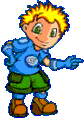 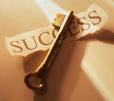 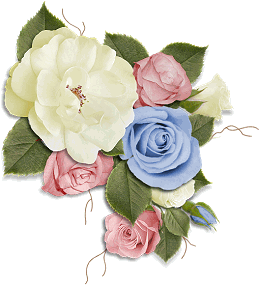 Chào tạm biệt
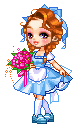 www.themegallery.com